IBS – De leefbare stad
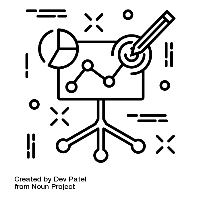 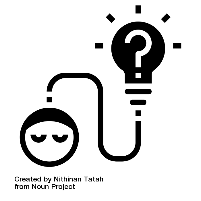 Agenda
Belangrijke onderwerpen in deelvragen
Voorbereiding bezoek gebied
Topiclijst
Doelgroep analyse 
Stakeholdersanalyse
IBS Thema
Onderzoeksopzet
 Theoretisch kader
 Burgerparticipatie
 Onderzoeksresultaten- en advies
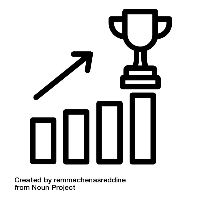 IBS Toetsing
 Kennistoets
 Adviesrapport
 Pecha Kucha
Lesdoel
Aan het einde van deze les kun je:
Aangeven wat de kenmerken zijn van jullie doelgroep
Aangeven wie de belangrijkste stakeholders zijn
Onderwerpen deelvragen
Ons advies in opbouw deelvragen:

Wat is de huidige situatie?
Een vraag rondom de theorie binnen de specialisatie
Een vraag rondom het veldonderzoek (fieldresearch)
Een vraag rondom de gewenste situatie
Bezoek gebied
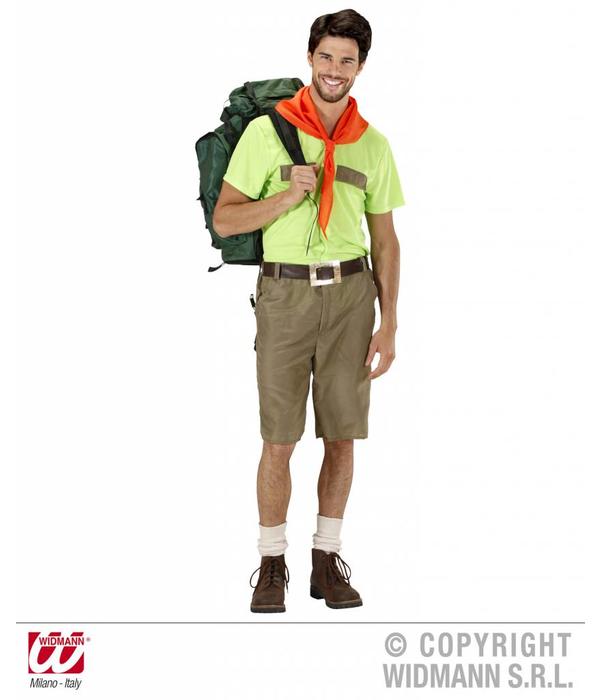 Ga voorbereid op pad
Maak foto’s (Pecha Kucha en adviesrapport) 
Wat ga je verzamelen? Waar ga je op letten?
Welke doelgroep woont in dit gebied? 
Welke stakeholders zijn er?
Voor wie en met wie?
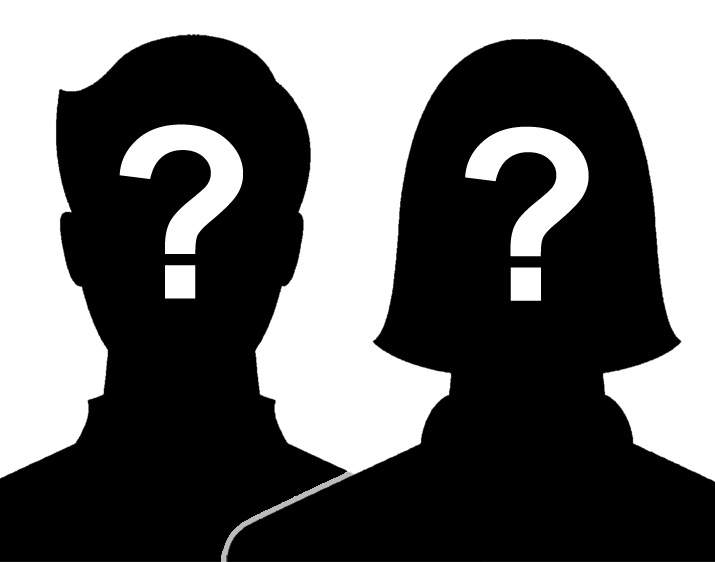 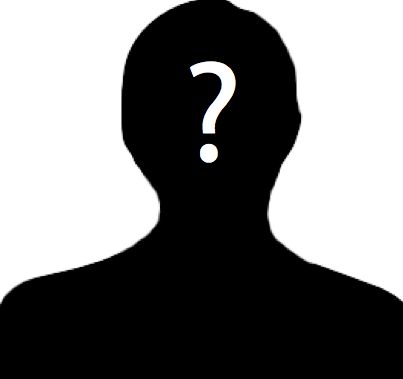 Doelgroep & stakeholders
Doelgroepanalyse
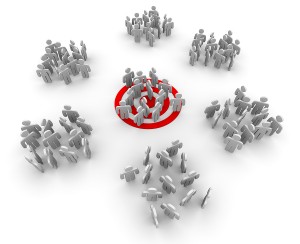 Demografisch
Psychografisch
Geografisch
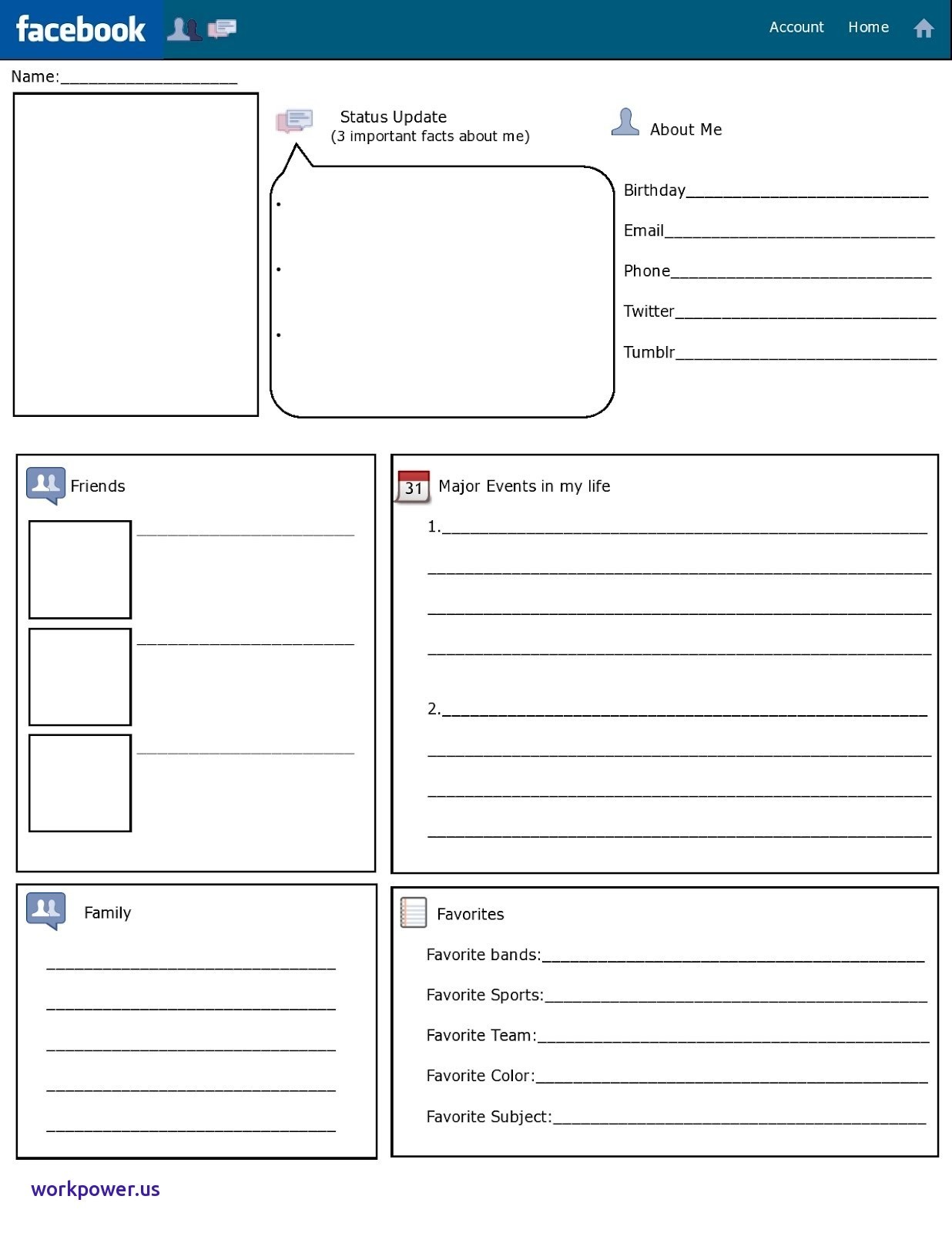 Doelgroepanalyse
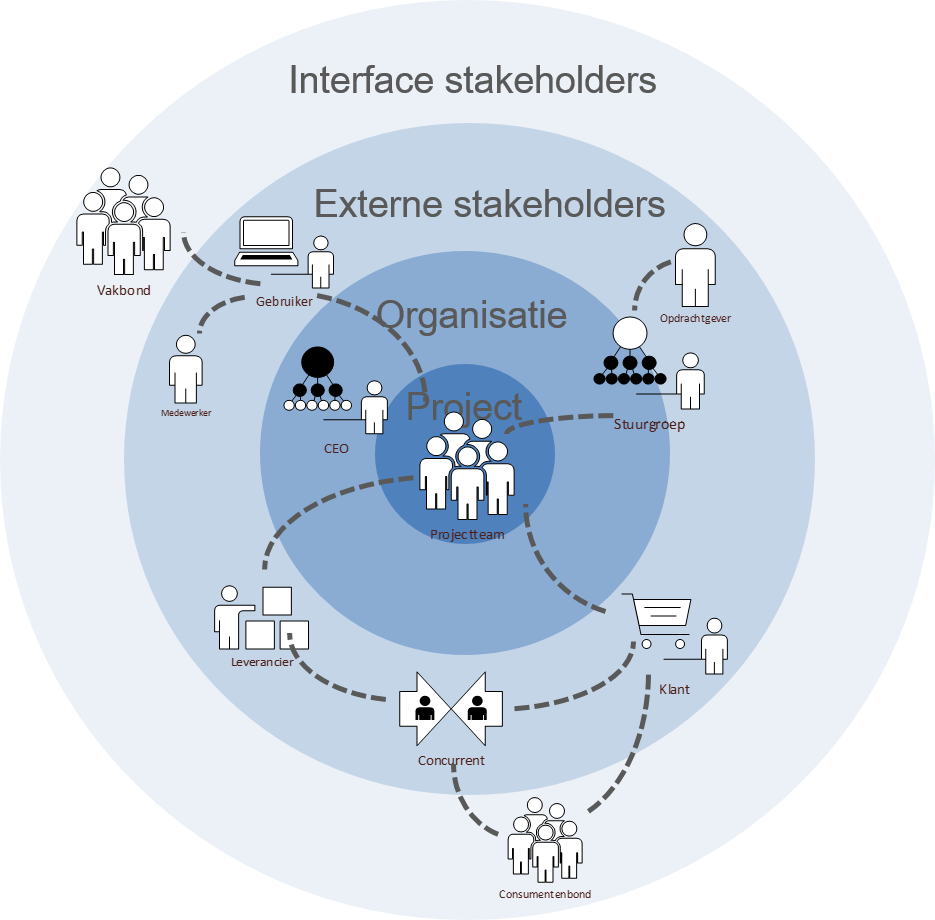 Stakeholderanalyse:
Stakeholderanalyse:
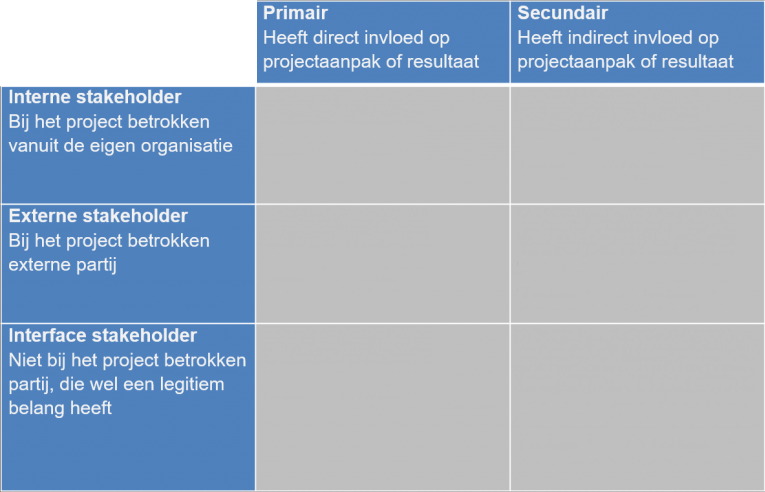 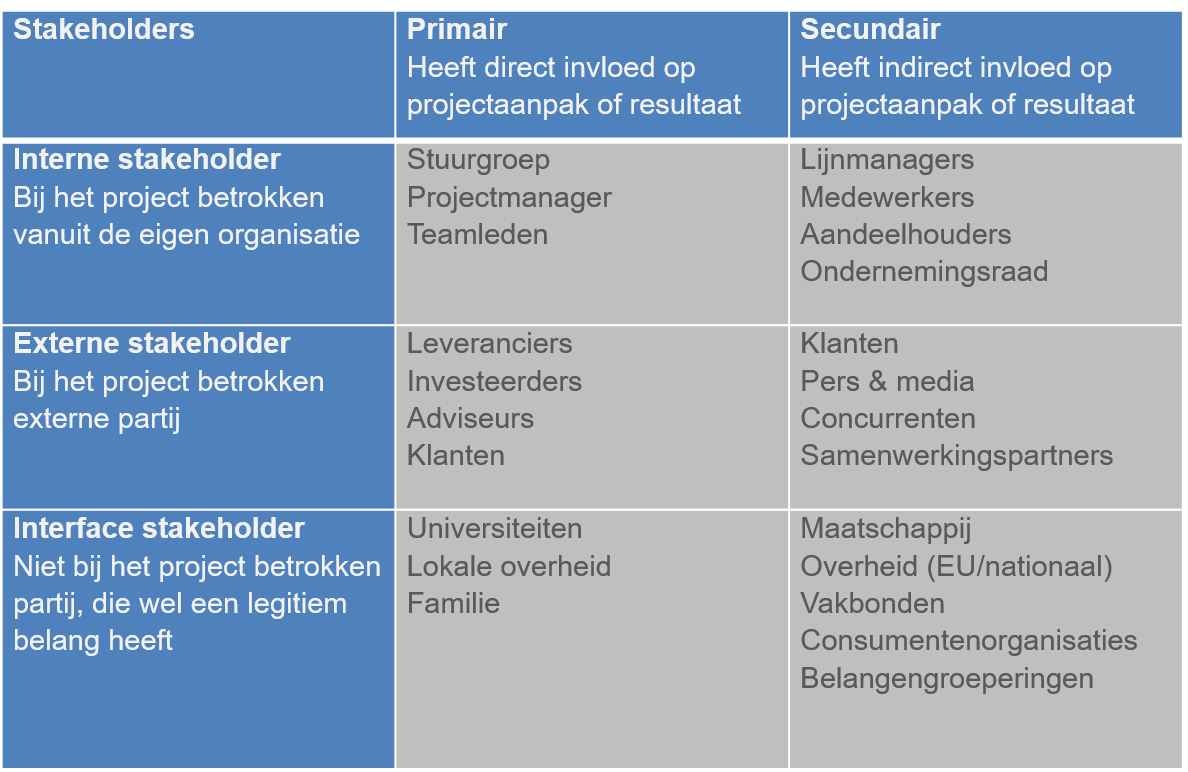 Stakeholderanalyse:
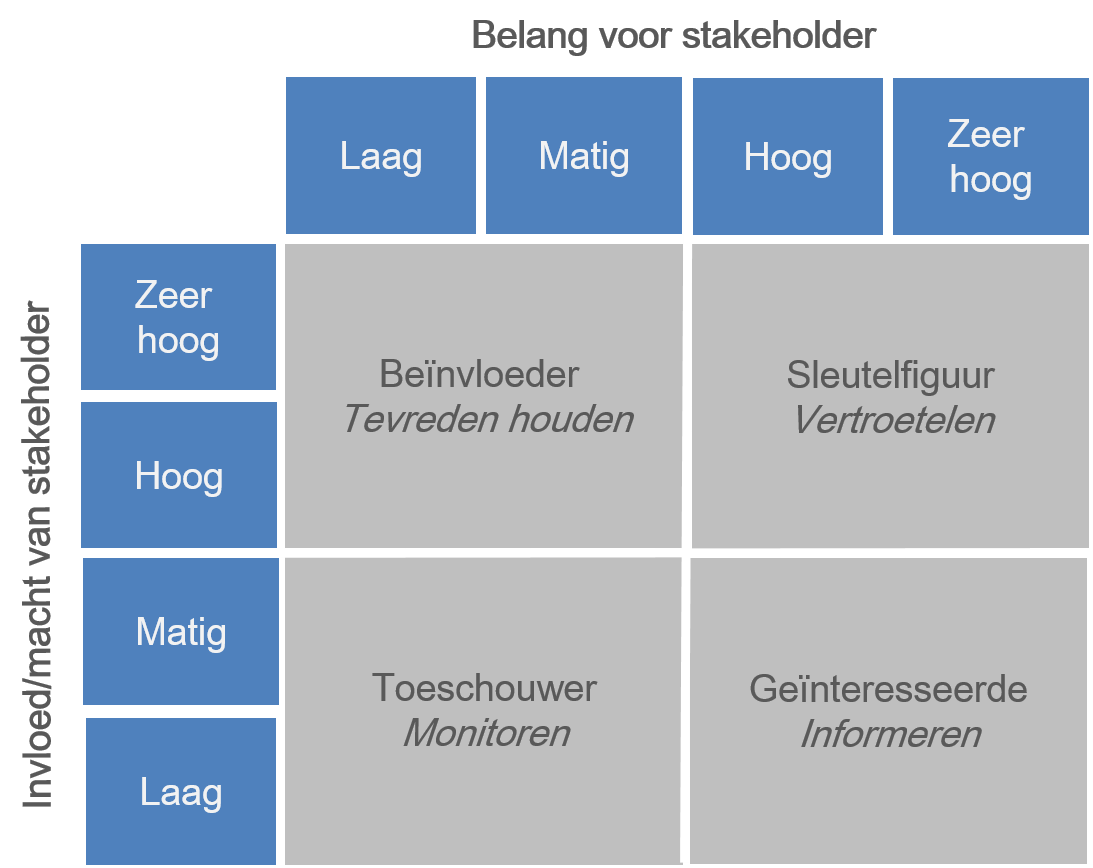 Stakeholderanalyse:
Voor wie en met wie?
Opdracht:
In kaart brengen van doelgroep o.b.v. Facebook profiel 
Demografisch
Psychografisch
Geografisch
In kaart brengen van stakeholders 
Interne en externe stakeholders
Belang en invloed van de stakeholders
Voor wie en met wie?
Opdracht:
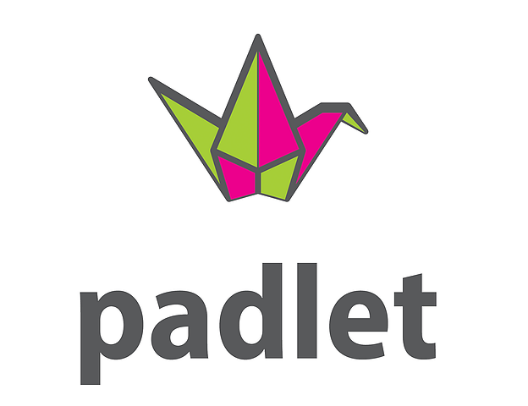 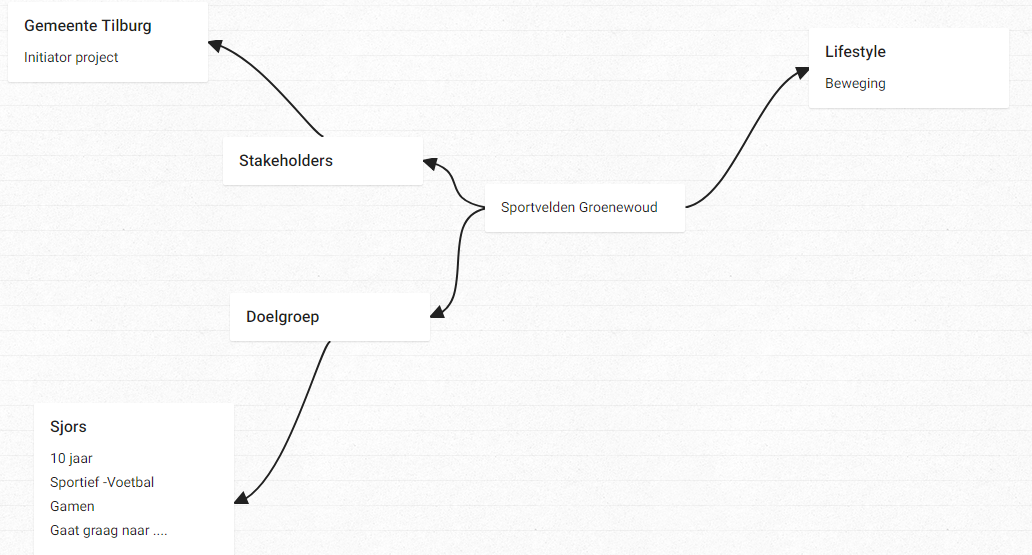 www.padlet.com
2122 LBS LA2 Theoretisch kader
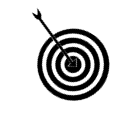 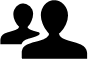 Leerdoel Je kunt informatie verzamelen en verwerken. 
Je kunt theorie gebruiken als onderbouwing van je advies.
Je kunt innovatieve voorbeelden vinden en in eigen woorden beschrijven die aansluiten bij jullie hoofdvraag.
Samenwerken		
Deze opdracht maak je alleen.
Plaats je product in Teams
Bekijk leerproducten van anderen en geef feedback.
Deadline = 26-9-2021
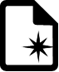 Leerproduct
Een verslag met daarin uitgewerkte thema’s die belangrijk zijn voor de theoretische onderbouwing van het advies en minimaal 1 innovatief voorbeeld dat aansluit bij jullie hoofdvraag.
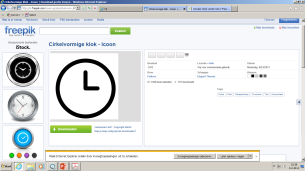 Bijeenkomsten
Bijeenkomsten specialisatie
Bezoek van de Gemeente
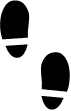 Leerpad                                                                                      
Lees de casus.
Bepaal welke thema’s daarbij horen vanuit je specialisatie.
Binnen je eigen specialisatie krijg je via de expertlessen input over een aantal thema's. Je werkt voor je eigen specialisatie minimaal 3 thema’s uit die aansluiten bij de casus en hoofdvraag. 
Onderzoek en beschrijf welke ambities de gemeente Tilburg heeft op deze thema’s. 
Zoek betrouwbare bronnen en lees de voorgestelde bronnen. 
Werk elk thema uit met de verzamelde theorie, zodat het uiteindelijk kan dienen als onderbouwing voor je advies. 
Beschrijf per thema waarom het belangrijk is voor een leefbare stad.
Bronnen
Bestuurlijke informatie gemeente Tilburg
Nieuwe coalitie gemeente Tilburg presenteert bestuursakkoord 
Begroting leefbaarheid gemeente Tilburg
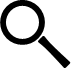